Cześć to ja Planecik
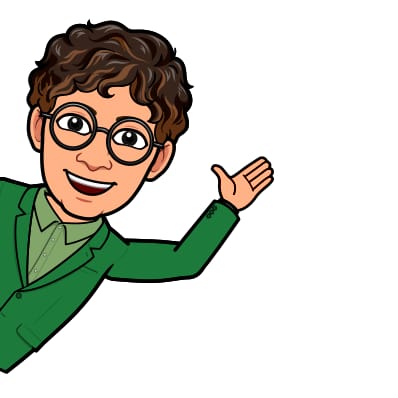 Zdrowe odżywianie 
= 
dłuższe życie
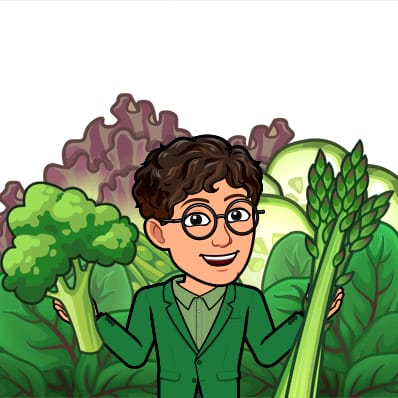 Piramida zdrowego żywienia.
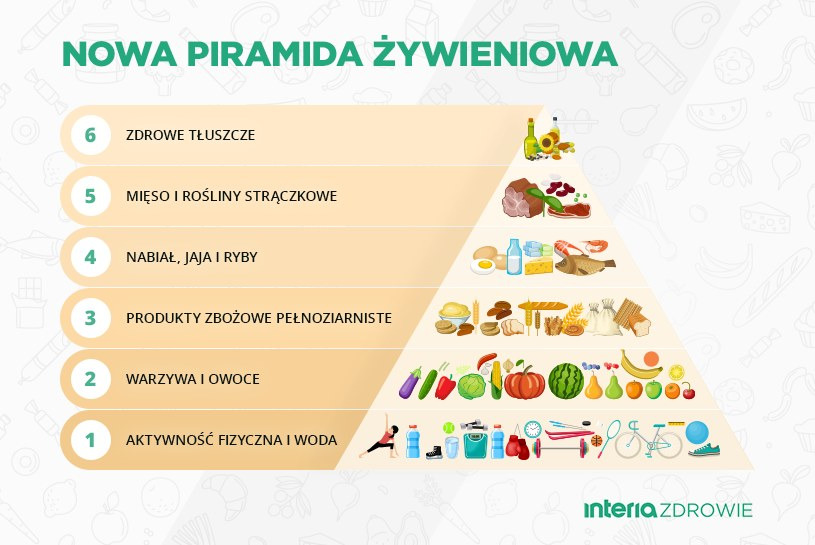 Składniki odżywcze
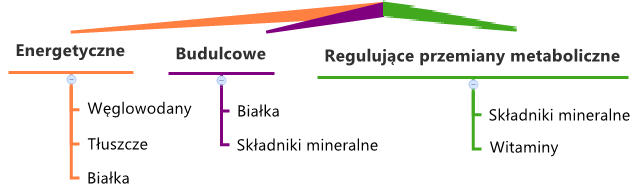 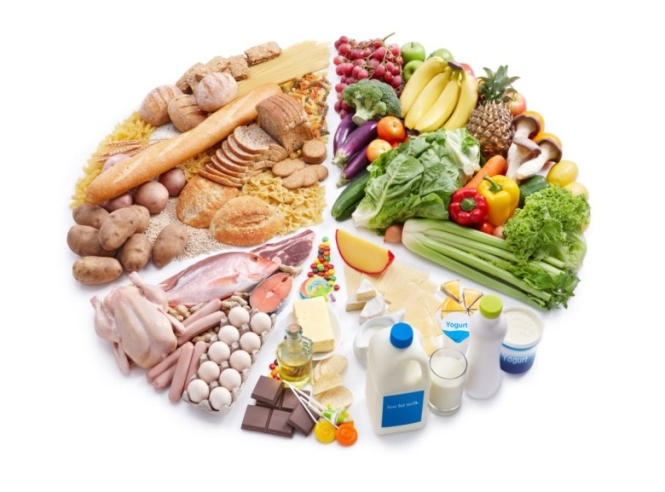 Źródła składników odżywczych
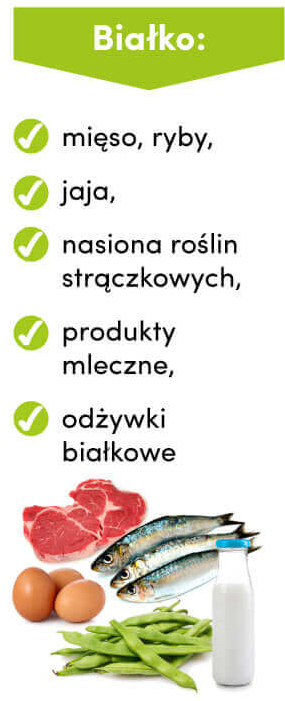 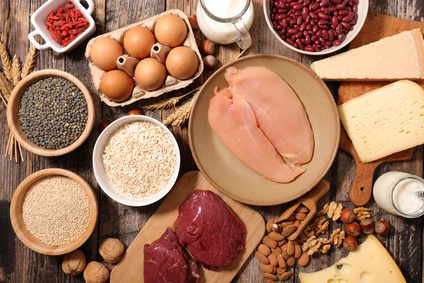 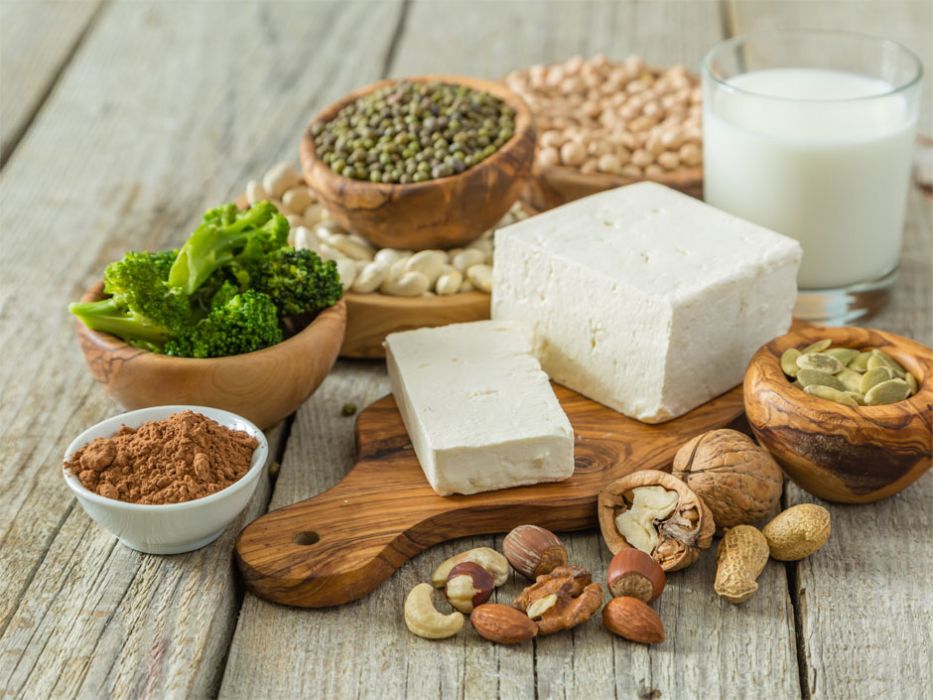 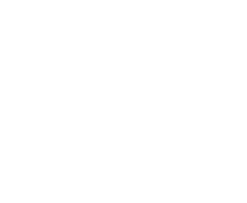 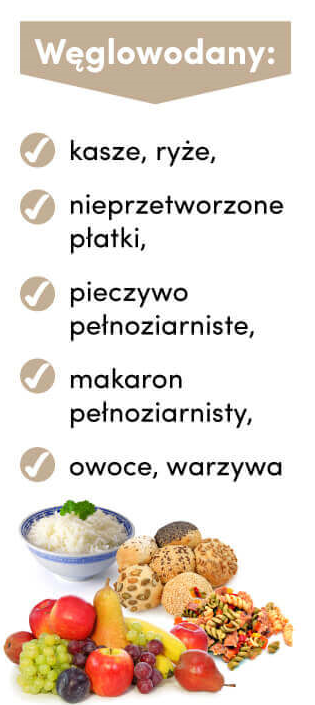 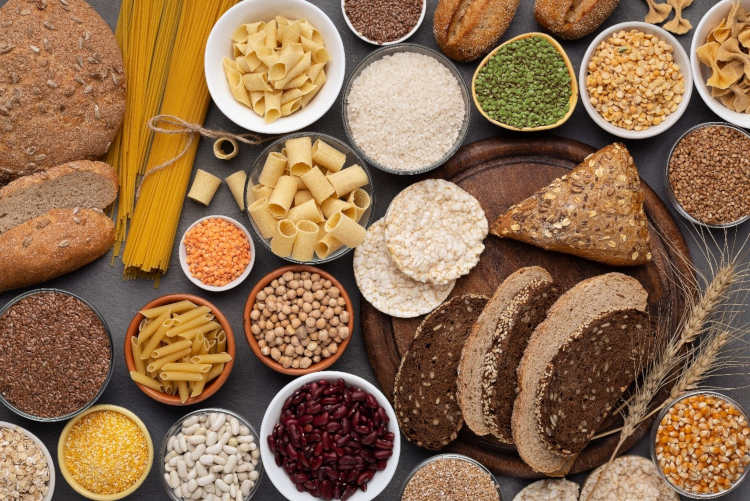 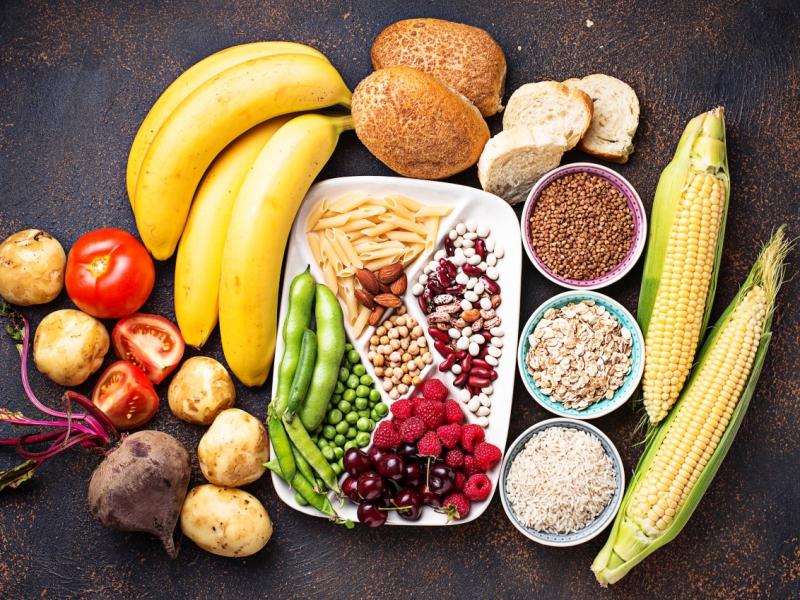 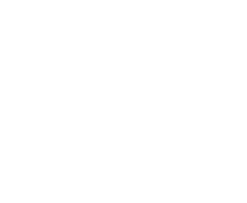 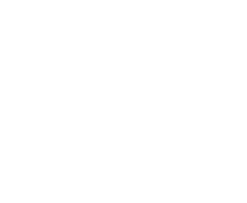 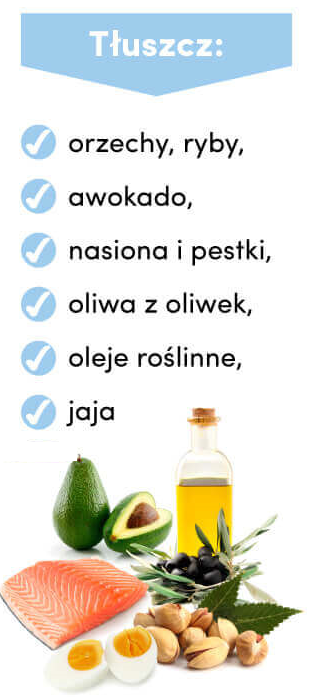 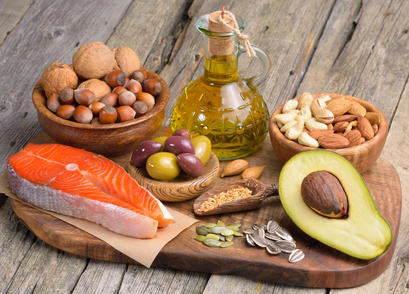 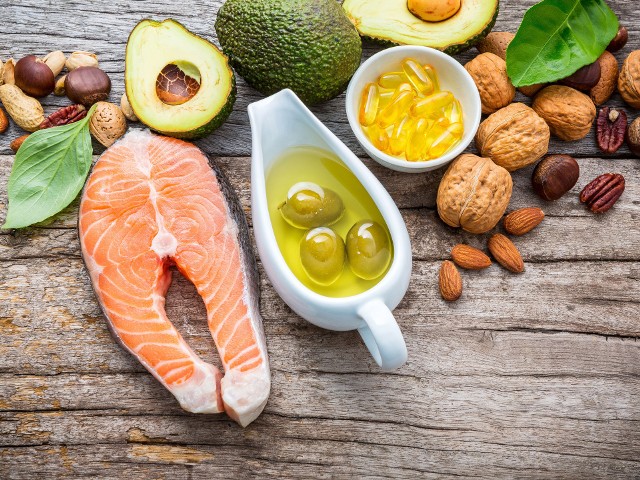 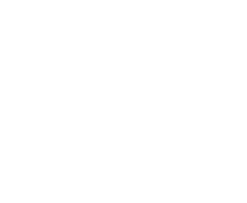 Codziennie powinniśmy spożywać 5 posiłków dziennie
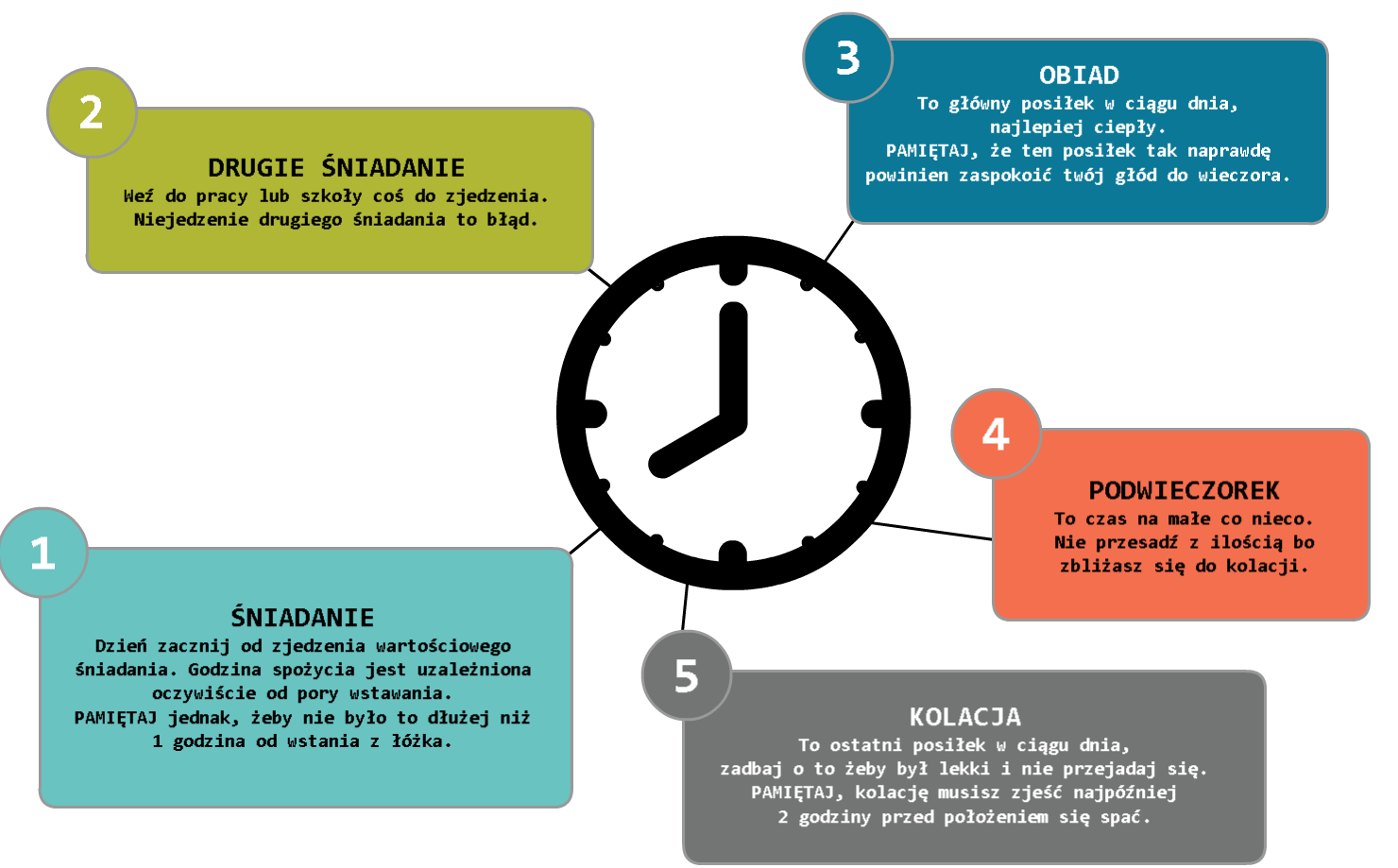 30%
10%
10%
25%
25%
QUIZ
Najwięcej białka znajduję się w
A
Owocach
B
Mięsie i produktach mlecznych
D
Warzywa
C
Pieczywie
Ile dziennie powinniśmy jeść posiłków ?
A
2
B
6
C
5
D
3
Ile dziennie powinniśmy pić wody?
A
10l-15l
B
0.5l-1.5l
C
7l-8l
D
2l-3l
Do zobaczenia w kolejnym odcinku !
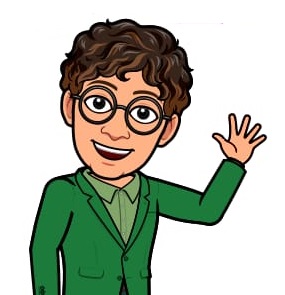